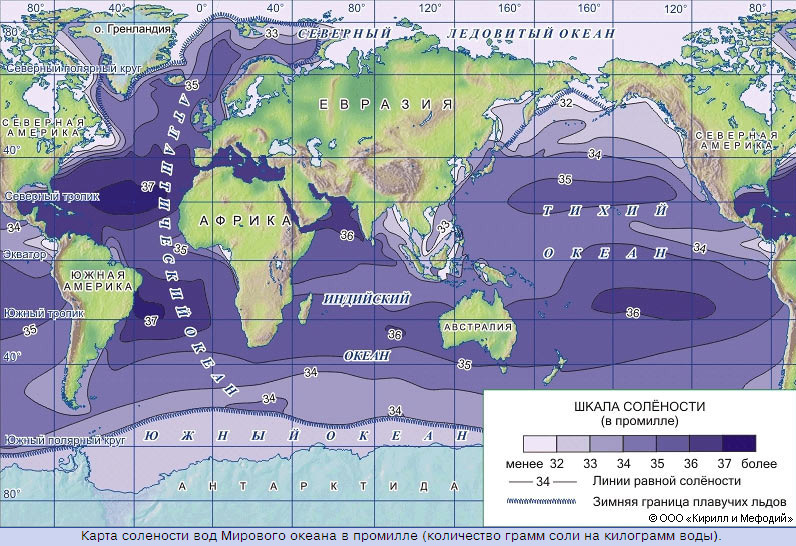 Показатель  солёности не везде одинаков.